Projekt: „LOGISTYKA STAWIA NA TECHNIKA – podnoszenie kwalifikacji zawodowych uczniów zawodu technik logistyk poprawiające ich zdolności do zdobycia zatrudnienia” NUMER PROJEKTU: RPWP.08.03.01-30-0052/16
Rodzaje naczep
Autor: PAWEŁ Fajfer
Skrzyniowa
http://www.kargomil.pl/zdjecia/duze/337.jpeg
Naczepa uniwersalna firanka
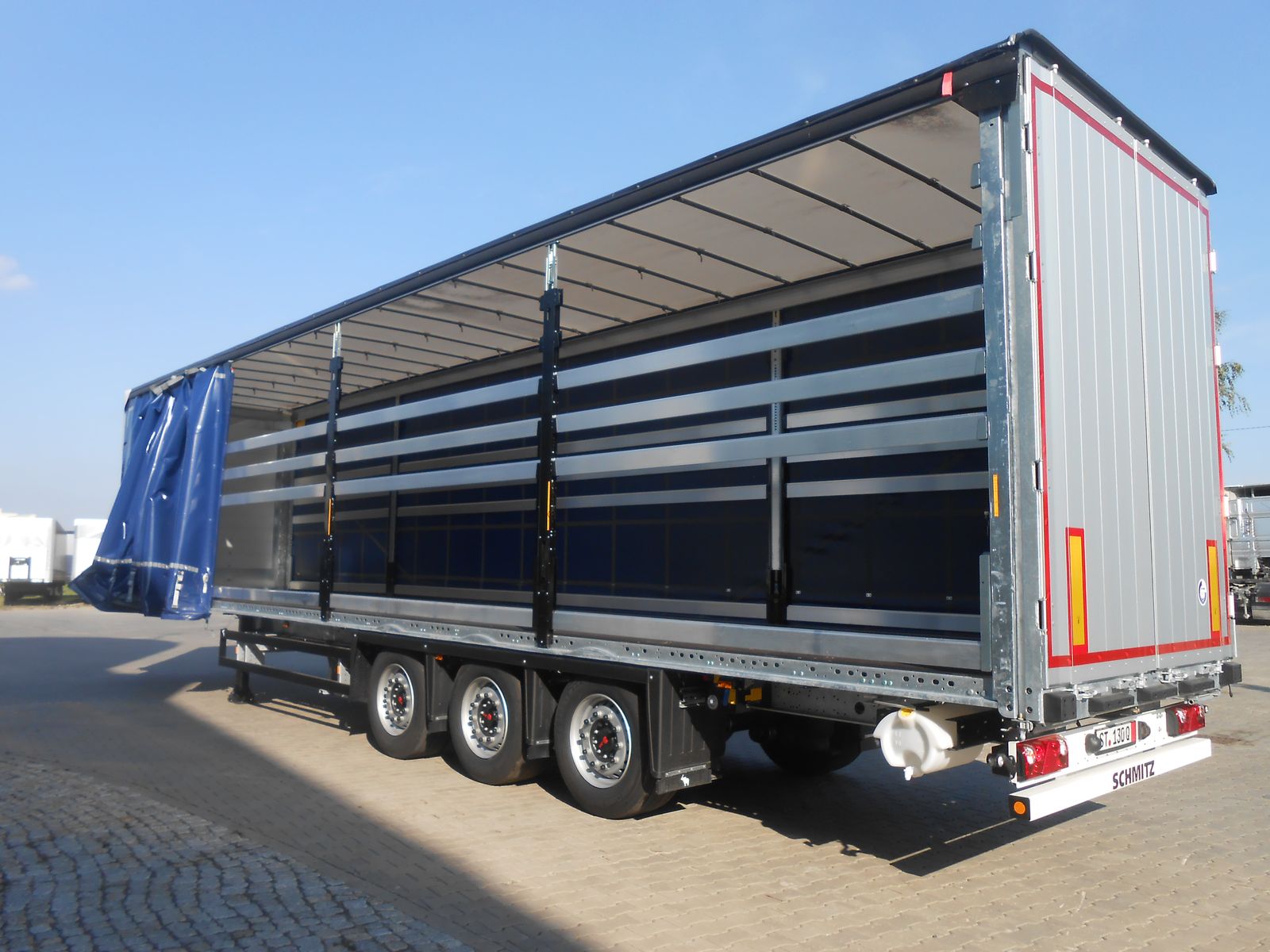 http://www.kargomil.pl/zdjecia/duze/193.jpeg
Naczepa uniwersalna firanka
http://www.kargomil.pl/zdjecia/duze/198.jpeg
Podkontenerowa
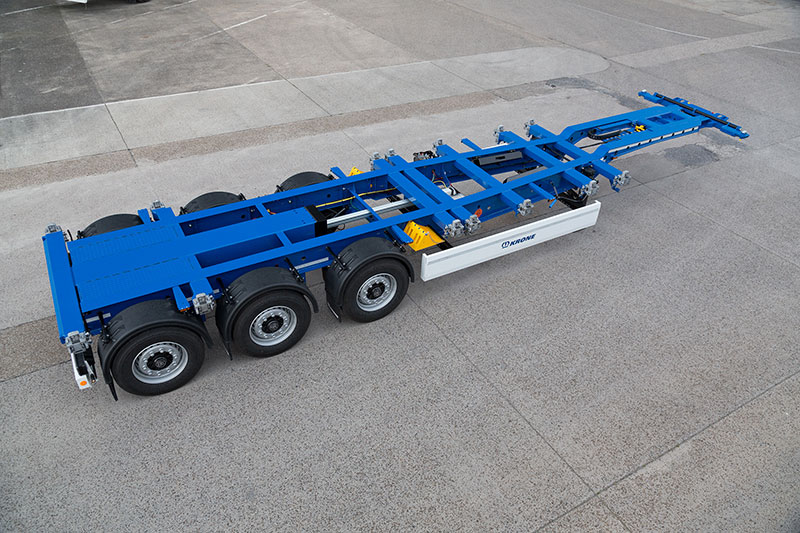 http://int.krone-trailer.com/polski/do-pobrania/obrazy/box-liner/
Platforma
https://zaslaw.pl/oferta/podwozia-pod-zabudowy-chlodnicze-cysterny-bdf/naczepa-platforma-do-transportu-koszy-gazowych---ns-pl-2
Chłodnia
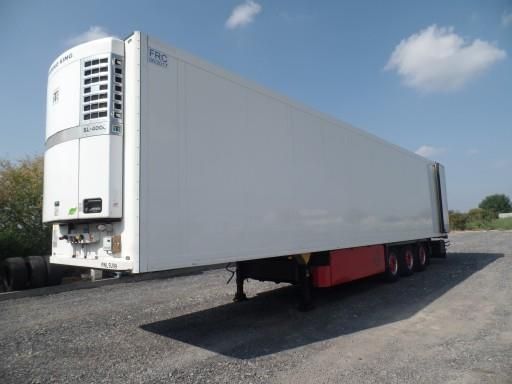 https://image.ceneostatic.pl/data/products/69810152/i-naczepa-schmitz-chlodnia-izoterma.jpg
Izoterma
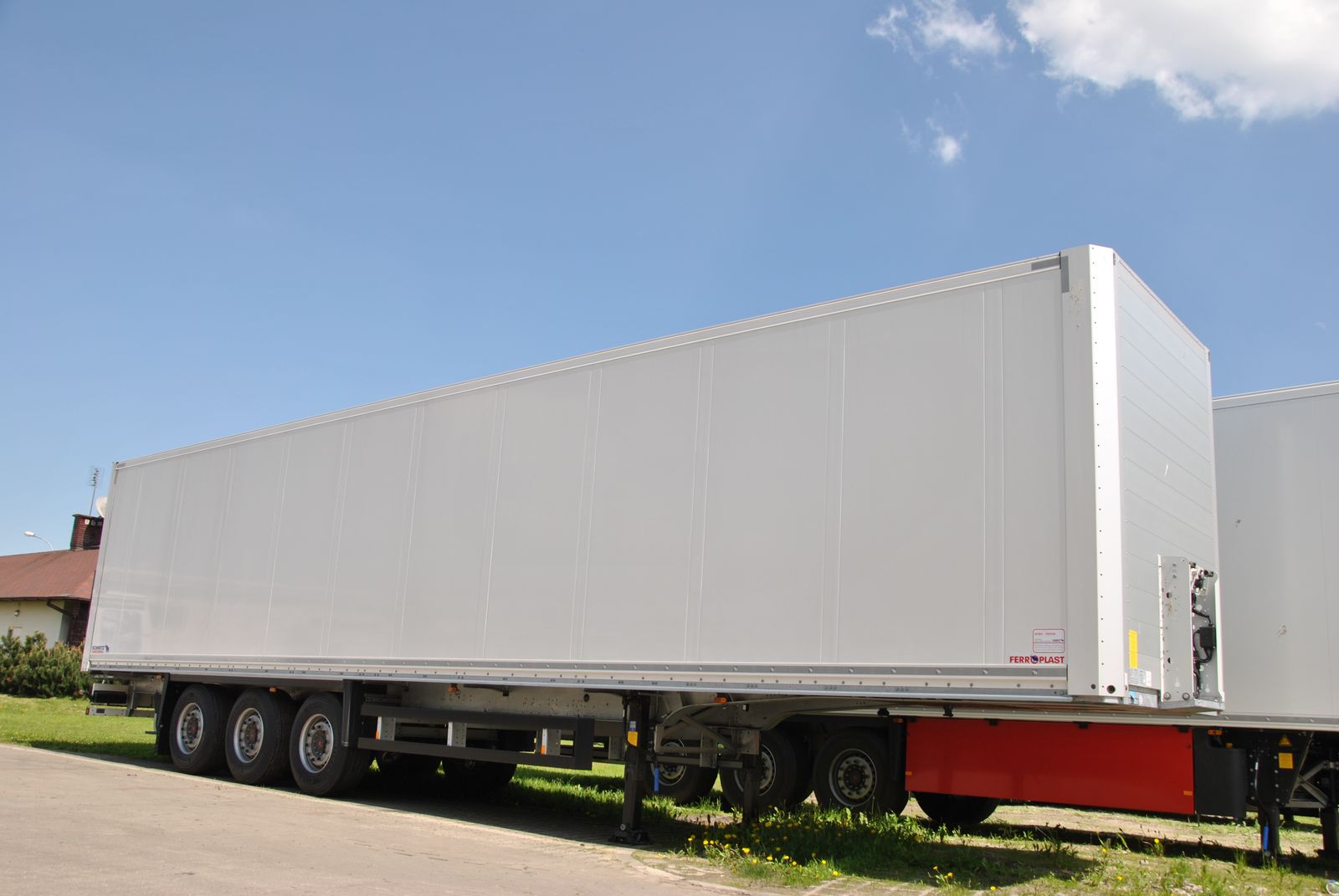 http://www.euro-truck.pl/oferta/naczepy-schmitz/naczepy-furgonowe/izoterma
Niskopodłogowa
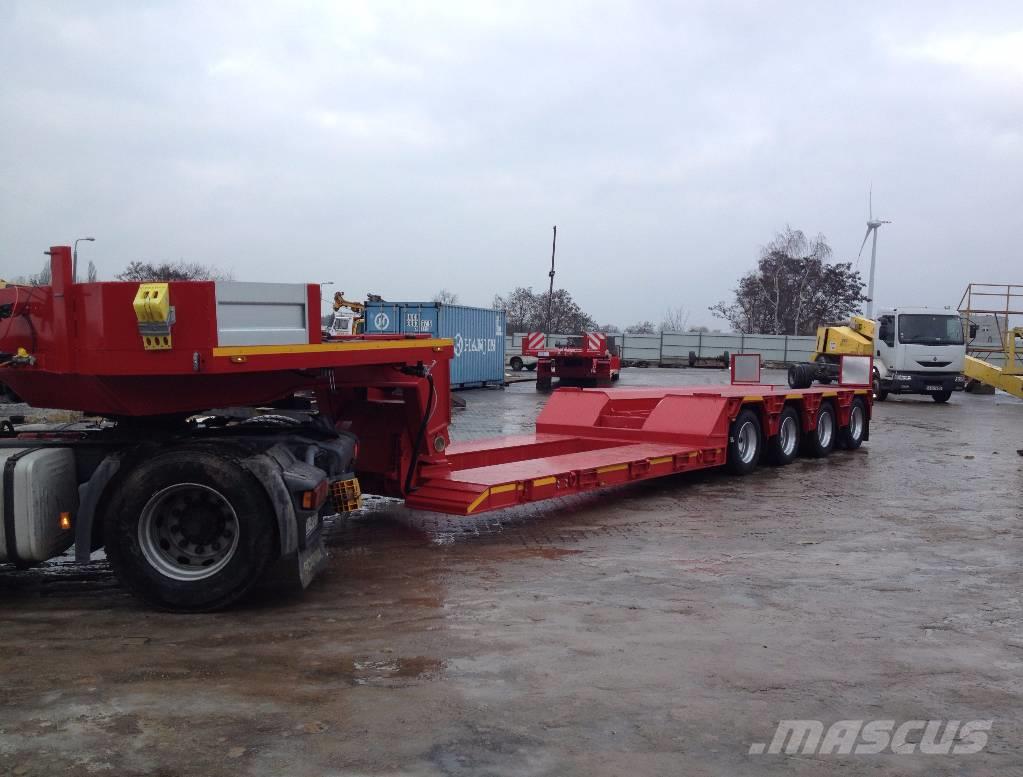 https://www.mascus.pl/transport/uzywane-naczepy-niski-zaladunek/other-naczepa-niskopodwoziowa-4-osiowa-marki-camro-nacze/immincjf.html
Wywrotka
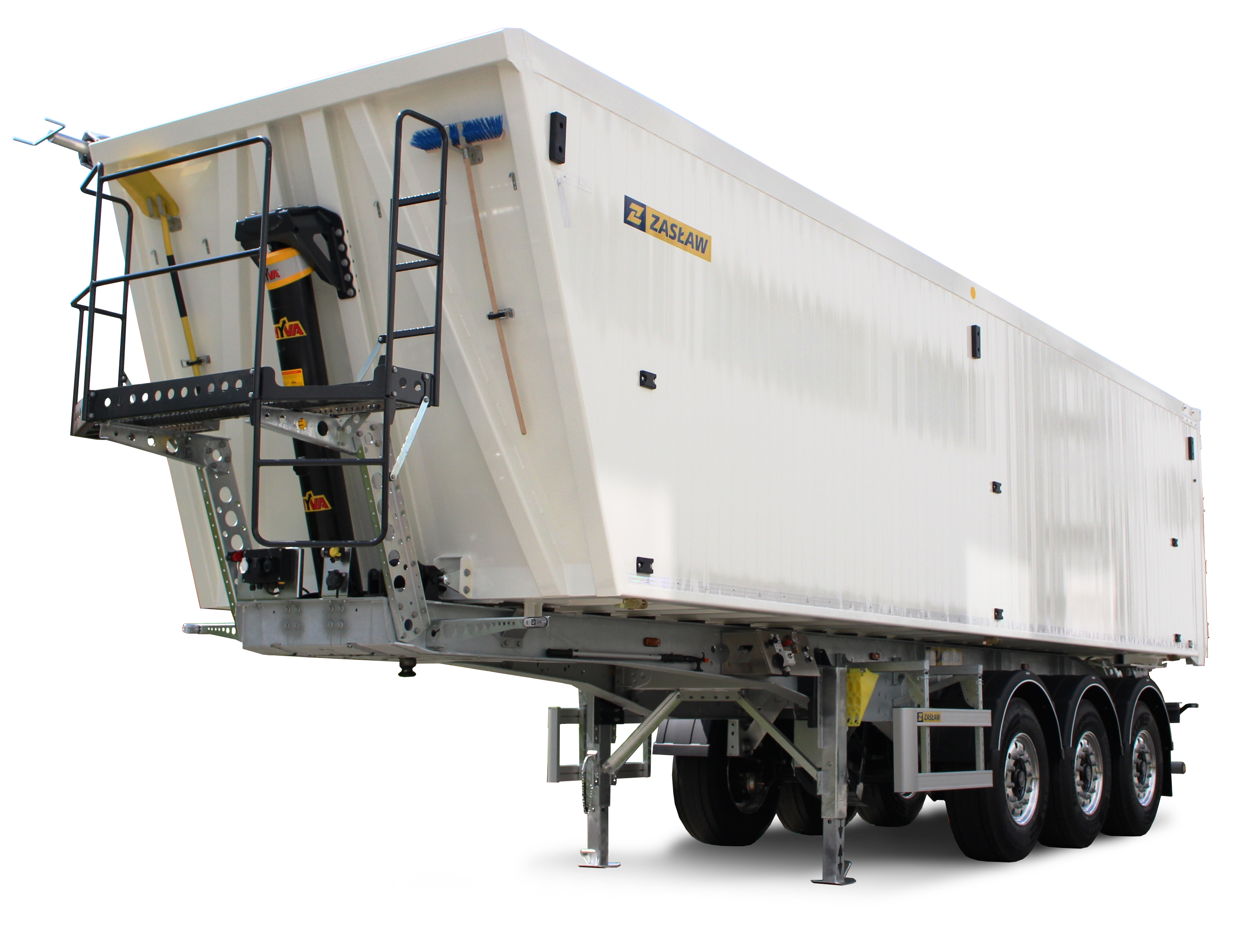 https://zaslaw.pl/oferta/pojazdy-i-zabudowy-wywrotki-budowlane
Cysterna
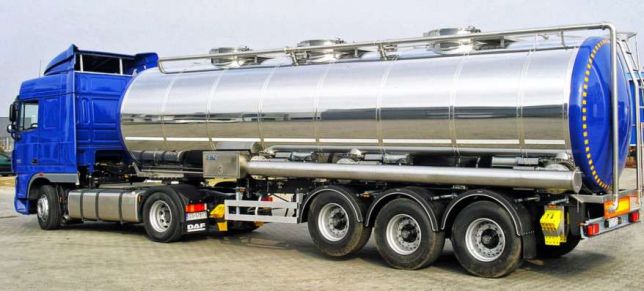 https://www.olx.pl/oferta/kurs-adr-podstawowy-adr-cysterna-za-20-ceny-CID619-IDqj9OL.html
Silos
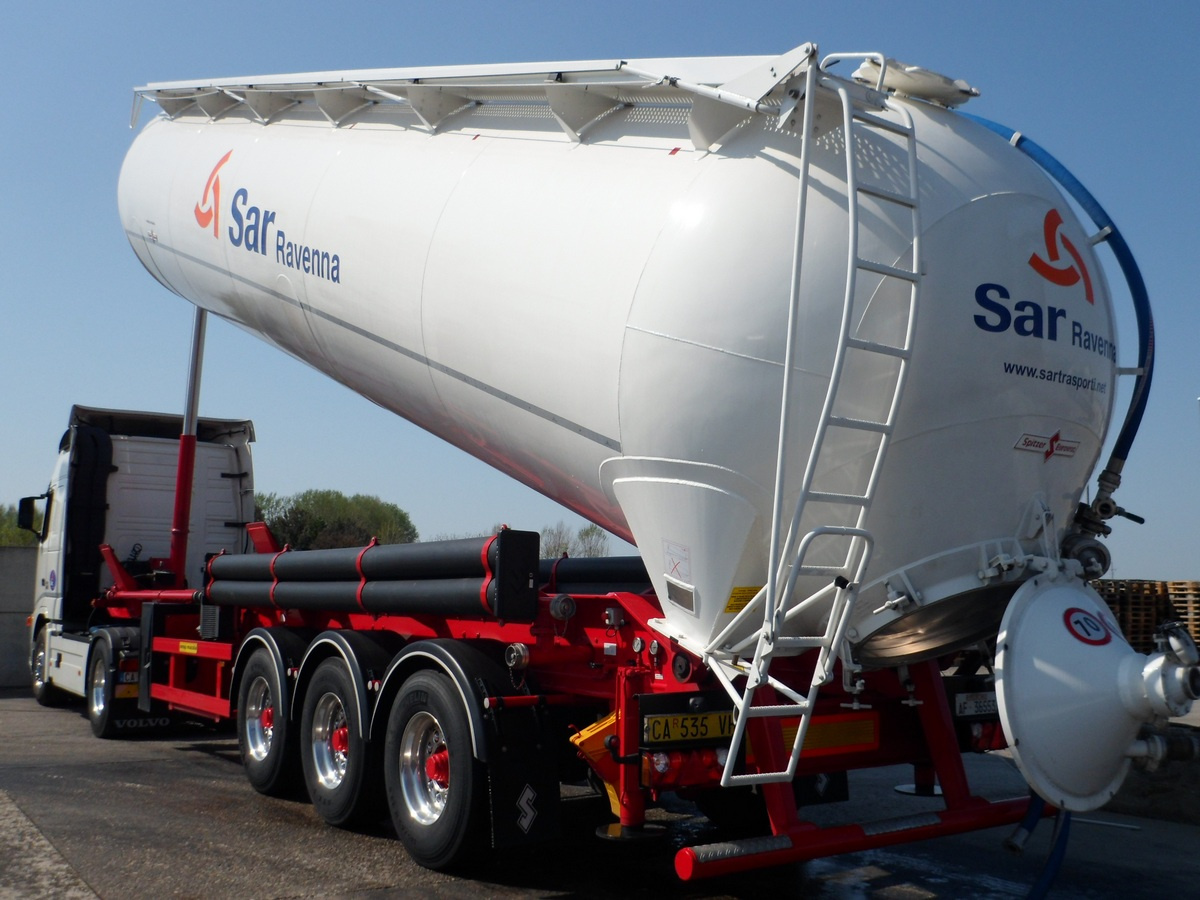 http://www.sartrasporti.net/transports-silos#prettyPhoto[gallery]/0/
Betonomieszarka
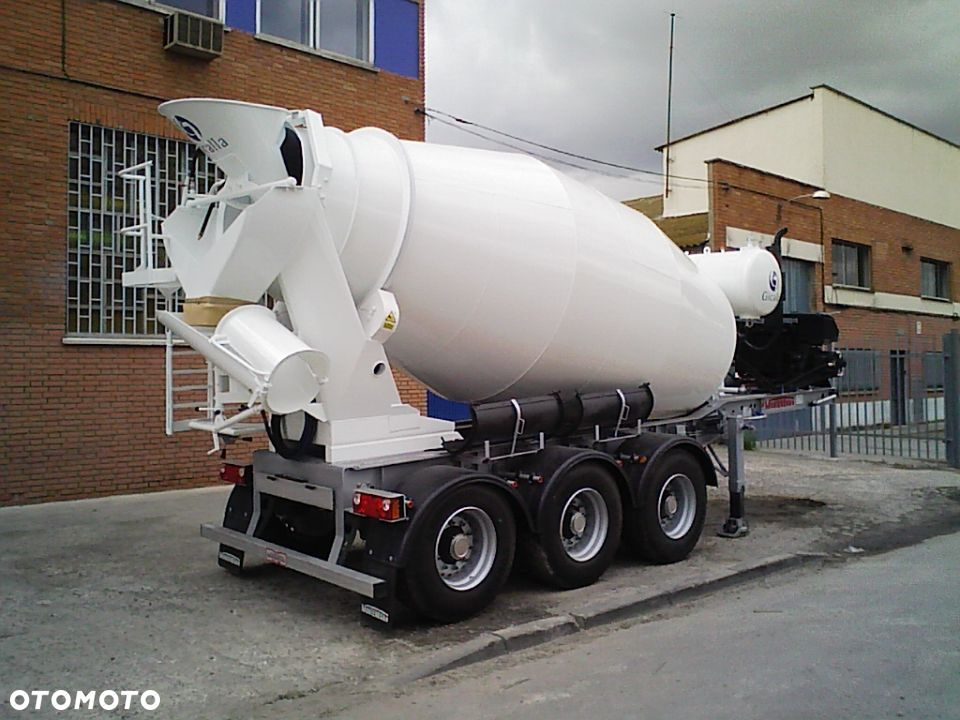 https://www.otomoto.pl/oferta/gicalla-betonomieszarki-na-naczepach-10-12-m3-2-lub-3-osie-pod-specjalne-zamowienie-ID6BpEXf.html
Do przewozu drewna
https://zaslaw.pl/oferta/pojazdy-i-zabudowy-do-transportu-drewna
Do przewozu żywca
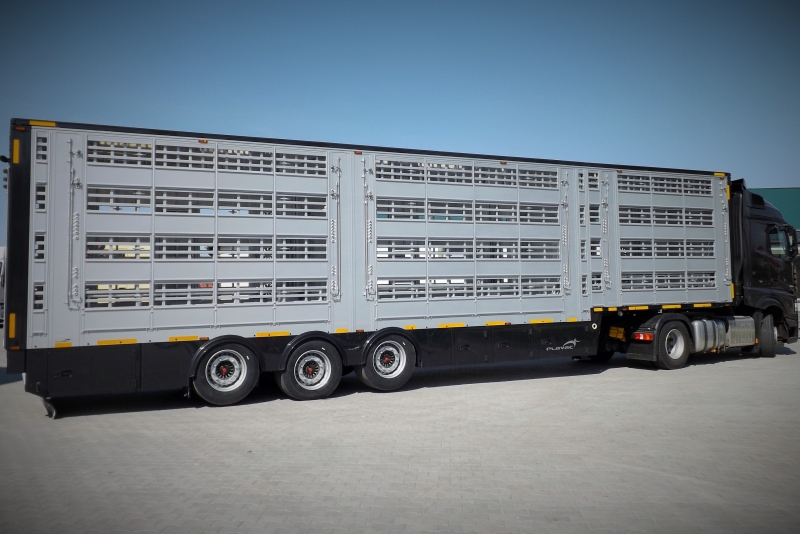 http://plavac.pl/
Do przewozu samochodów osobowych
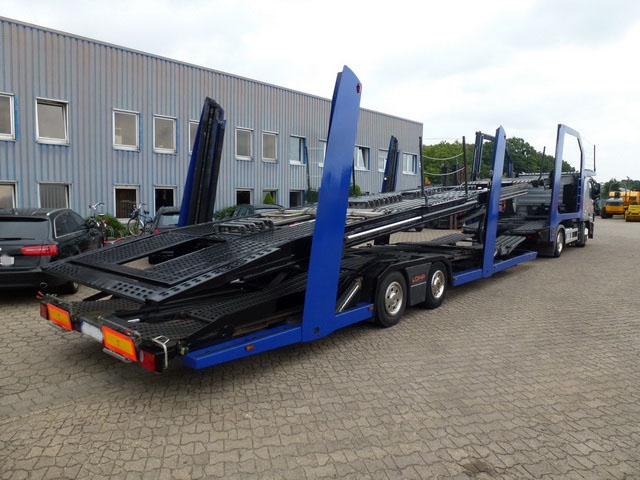 http://www.alga.pl/page/offer/concrete/742
Do przewozu szkła
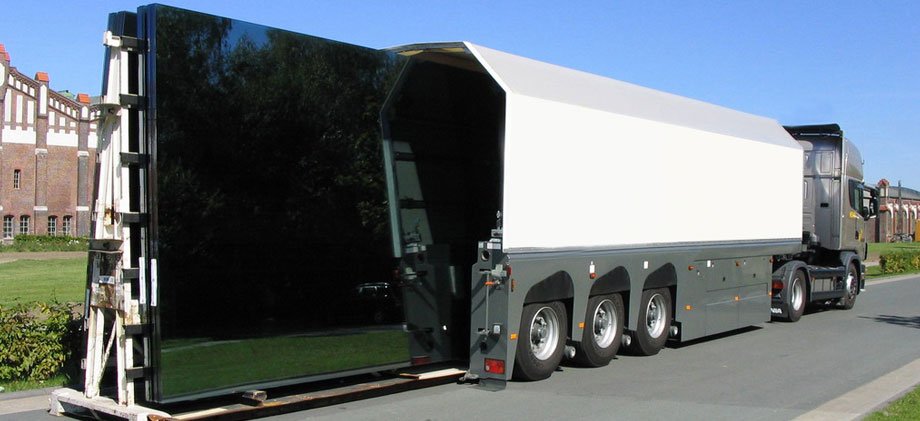 https://www.ptmtrade.pl/pojazdy-nowe/item/796-inloader-glassloader-naczepa-do-przewozu-szkla